The Future of Federal Financial Management
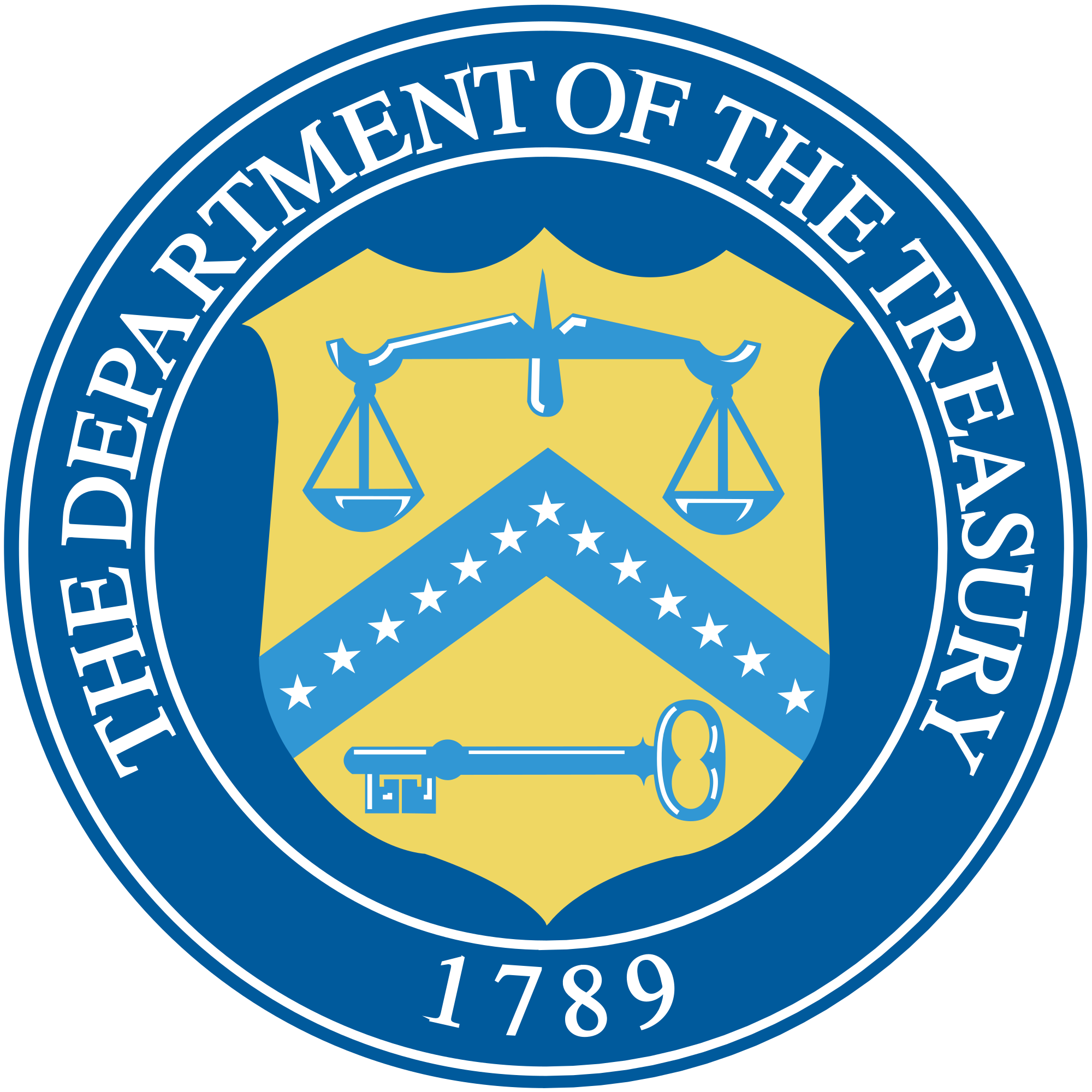 Fiscal Service   |   U.S. Department of the Treasury   |   June 2019
Americans Financial Interactions with the Federal Government
Every day, millions of Americans have financial interactions with the federal government.
The American citizen expects that: 
1.  the government is an efficient steward of 	its financial resources; 
2.  the financial information provided by the 	government is accurate; 
	3.  their financial interactions with the 	government are modern, seamless and 	secure.”
Engaging the Federal Financial Management Community
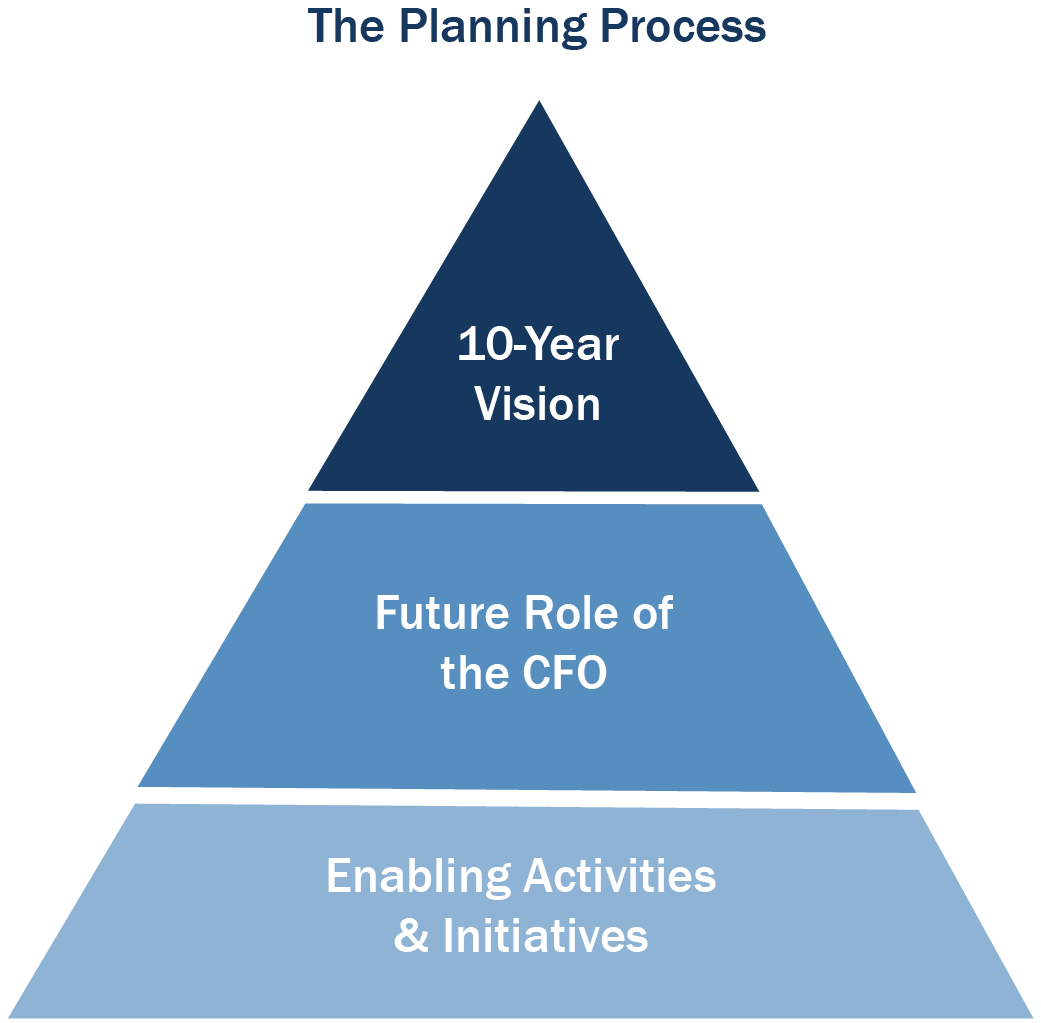 The Destination
Leadership
How We’ll Get There
CFO View: Refocus from Financial Transaction Processing to Performance Measurement and Analysis
CFO Survey: Current Responsibilities vs. New Roles
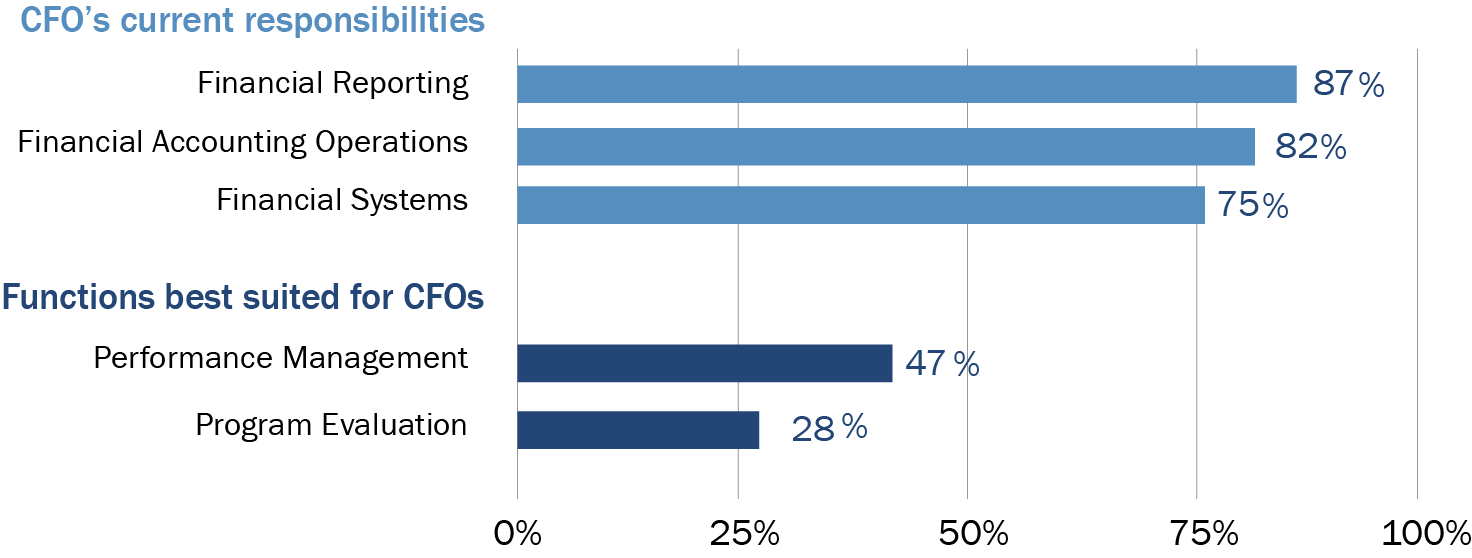 SOURCE: “Annual CFO Survey: Navigating Disruption”, Association of Government Accountants, January 2018.
A New Role for Agency CFOs
CFOs are harnessing program and cost data to support agencies in achieving their missions.
Strategic Planning & Mission Support
5
Develop strategic plan linked to program performance
Operational support and decision-making
Performance evaluation
Use of advanced data analytics and use of data as a strategic asset
4
Communicating 
Results
Data Management & Analytics
3
Financial and management reporting
Program performance reporting
External communications
Financial & Regulatory Controls
2
Performance measurement
IT management
High-quality data creation
Core Budget & Accounting Operations
1
Regulatory compliance
Accounting policy
Risk management
Internal controls
Budget formulation and execution
Transaction processing
How Will We Get There?
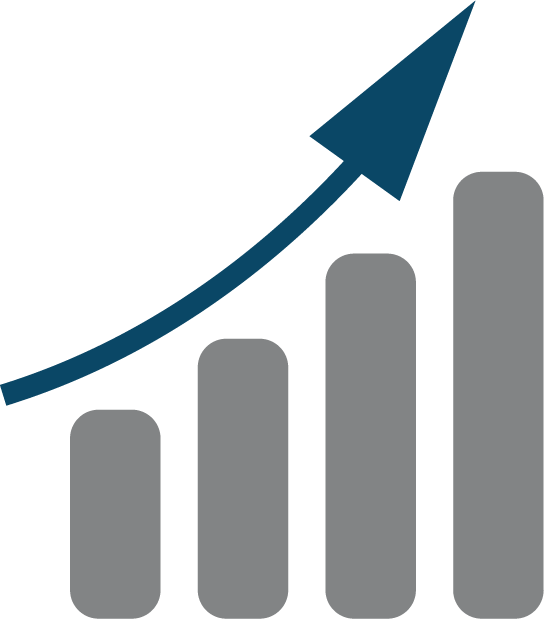 Transform Federal Collections
Retire the lockboxes
Transform accounts receivable processing
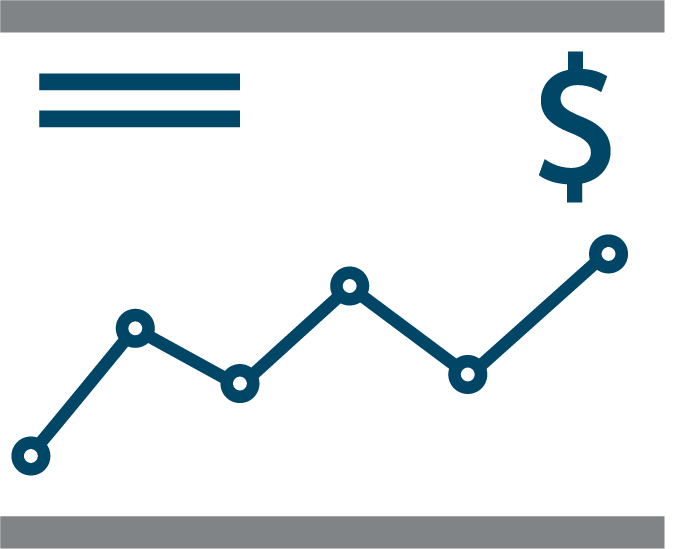 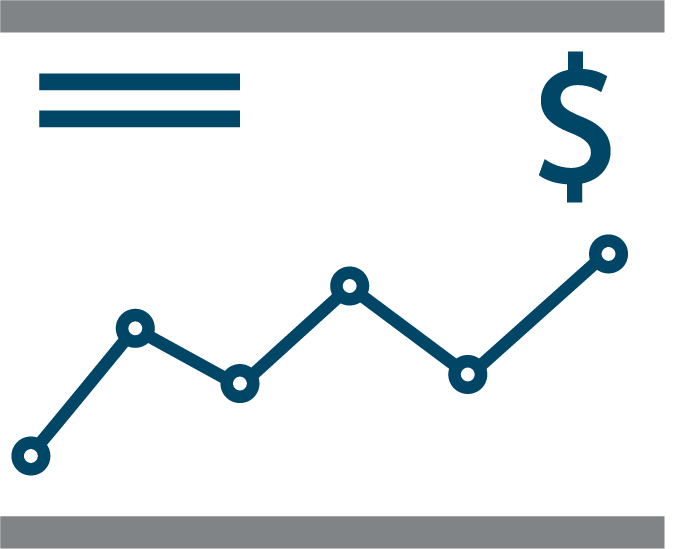 Strengthen Financial Reporting
Automate interagency buy-sell transactions
Implement single financial statement
Make federal financial data more accessible
Strengthen Financial Reporting
Automate interagency buy-sell transactions
Implement single financial statement
Make federal financial data more accessible
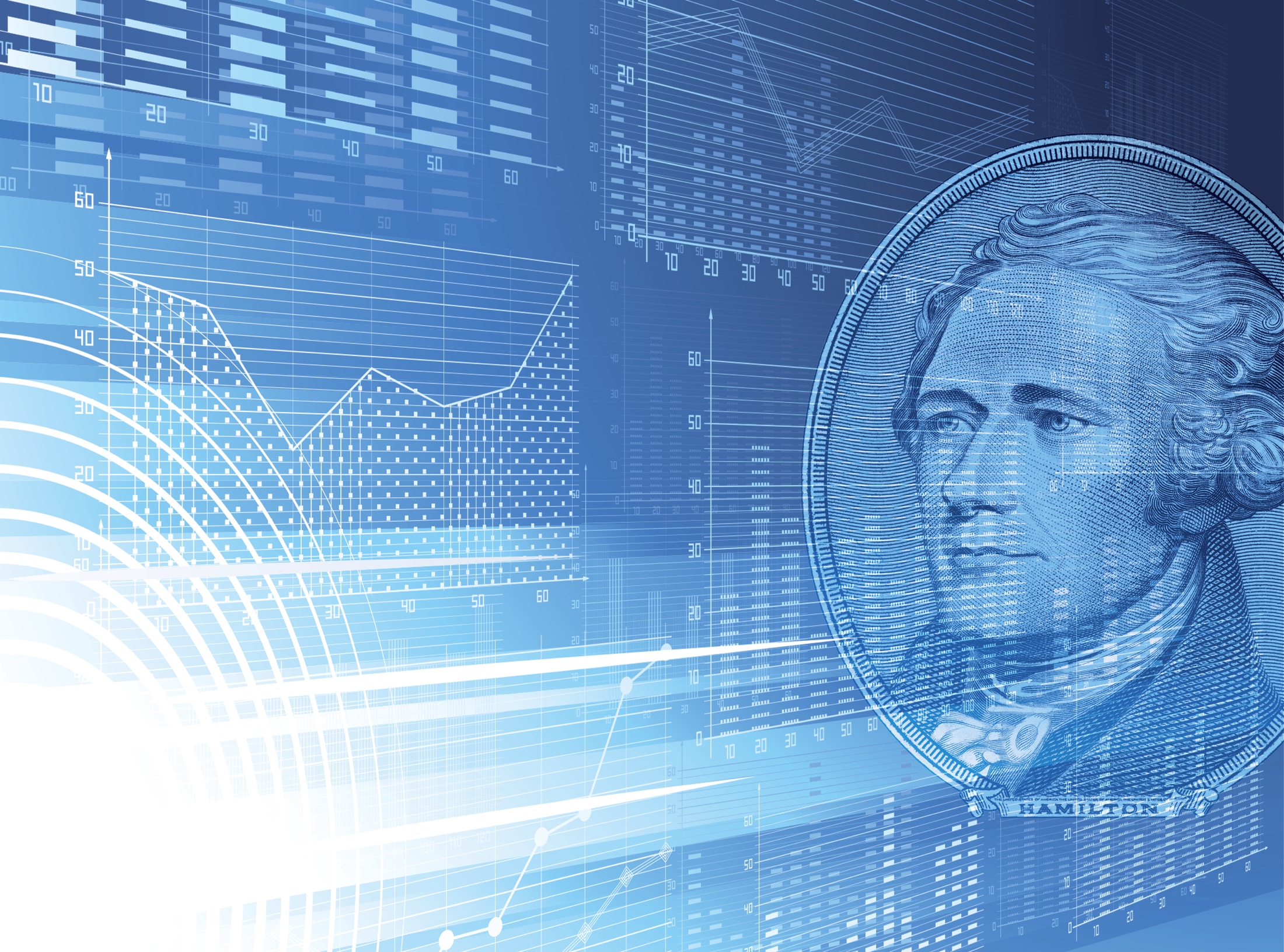 CFO Letter for FY 2019
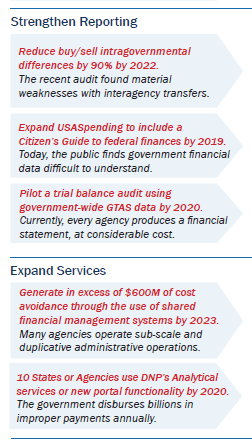 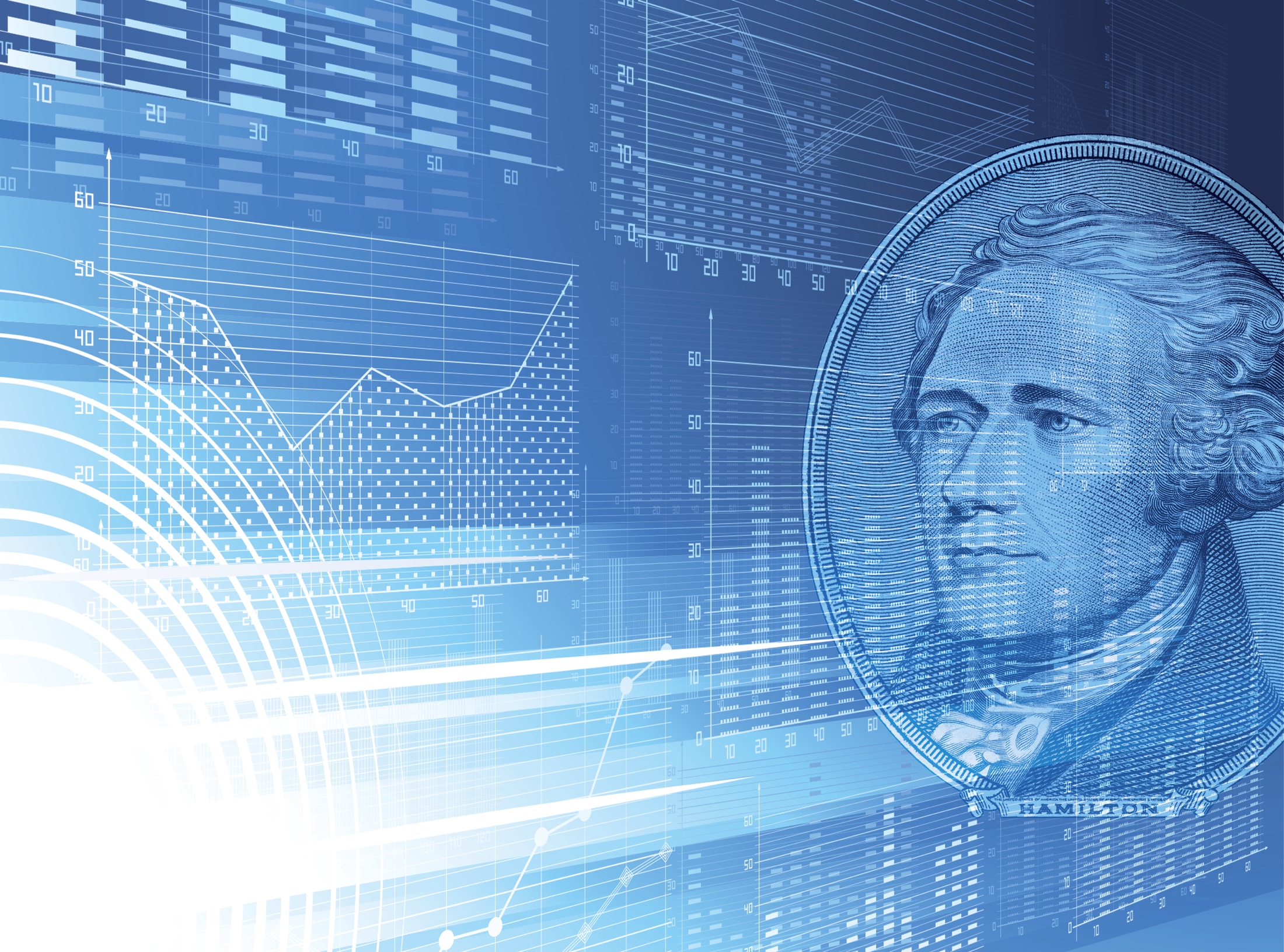 Annual Report on Progress
To Learn More
https://fmvision.fiscal.treasury.gov/